Open online courses e orientamento universitario: le potenzialità dell’anticipazione di crediti formativi del progetto start@unito
Emanuela AndreisUniversità degli Studi di Torino – Dipartimento di Giurisprudenzaemanuela.andreis@unito.it
Sommario
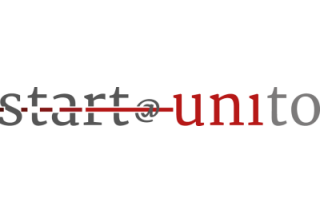 Emanuela Andreis
Orientamento universitario
Anche con metodologie didattiche a distanza
PROCESSO BOTTOM-UP 
su iniziativa di singoli Atenei, anche in collaborazione tra loro
Emanuela Andreis
Mooc per l’orientamento «formativo»
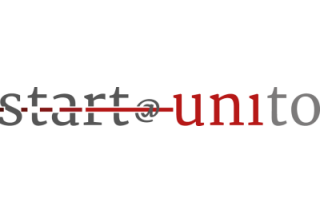 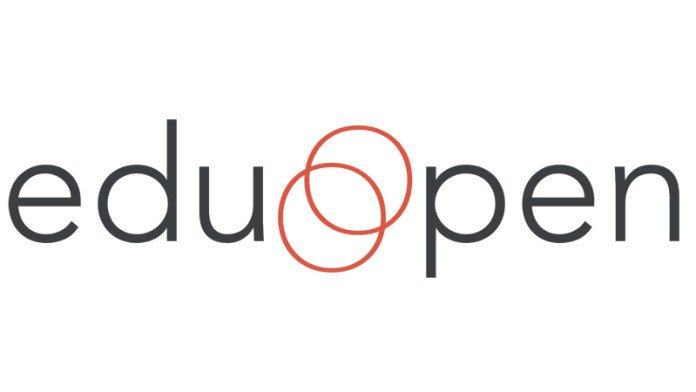 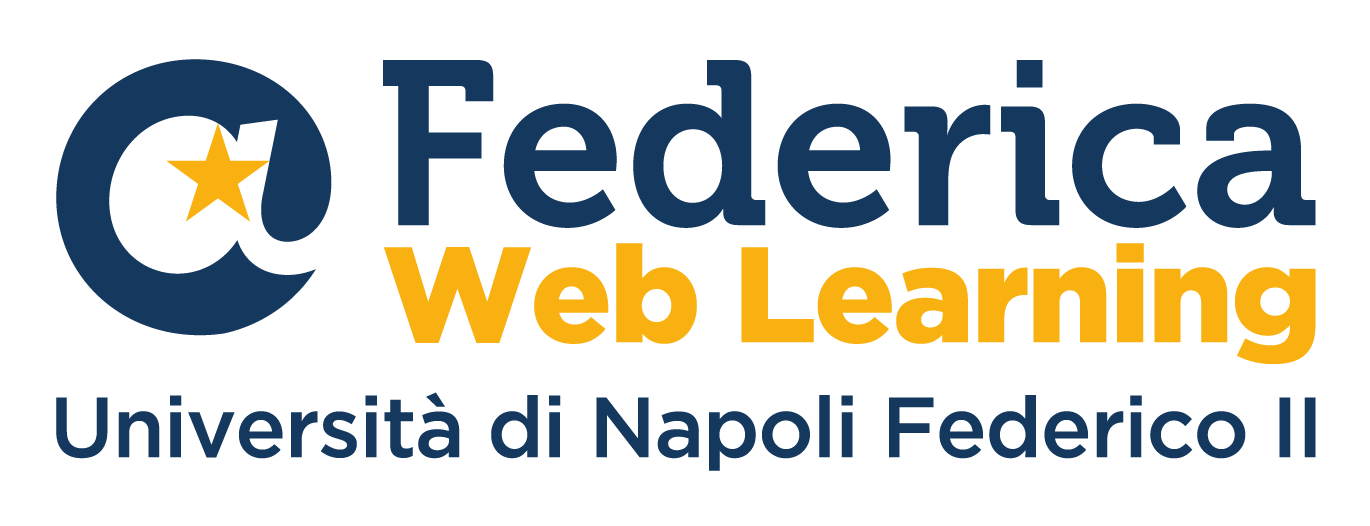 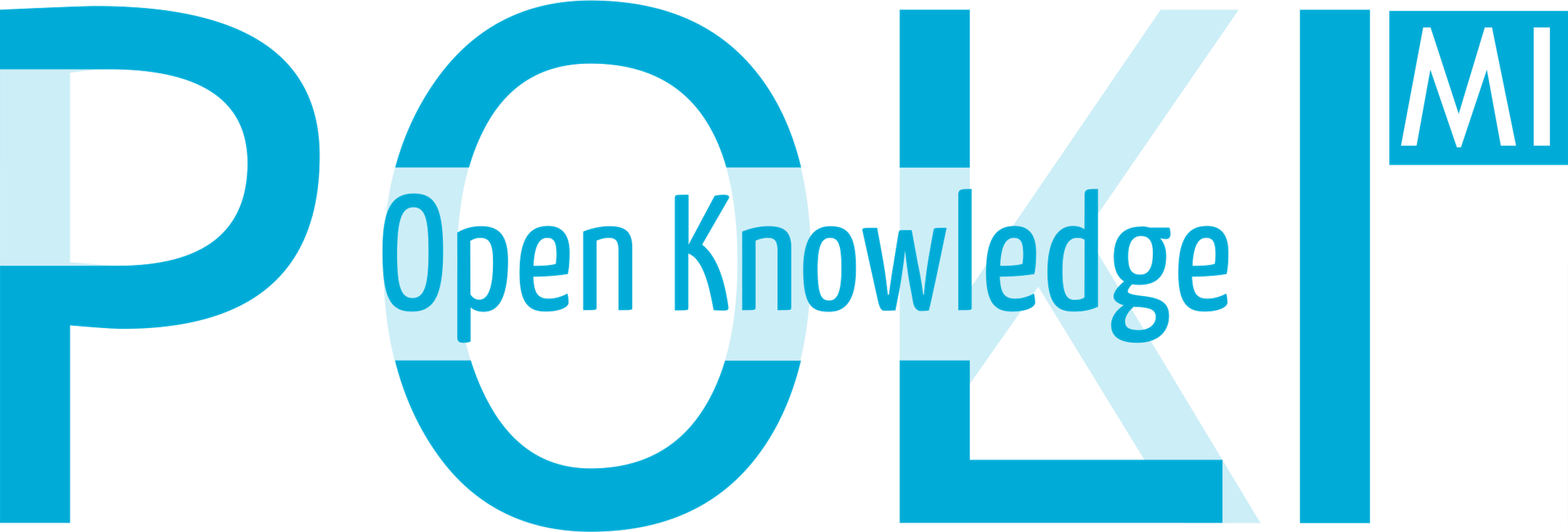 Emanuela Andreis
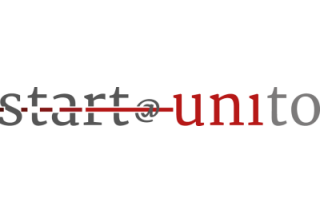 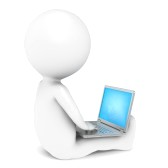 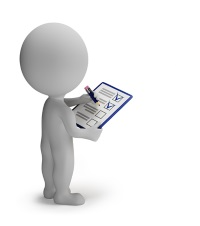 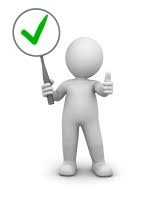 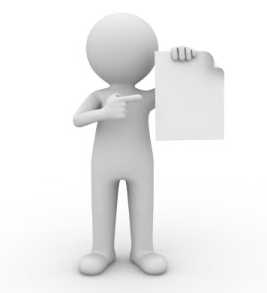 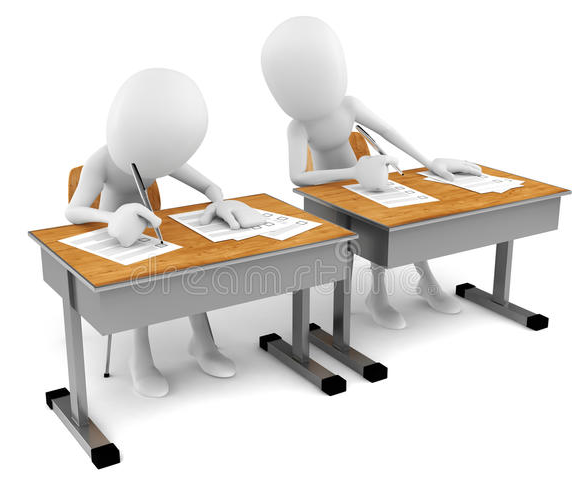 Esame nelle sessioni straordinarie start@unito
Frequenza del corso
Certificato di frequenza
Test finale
Immatricolazionecorso di Laurea
Inizio carriera 
con un esame superato!
Emanuela Andreis
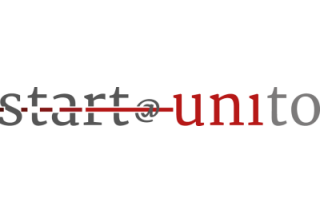 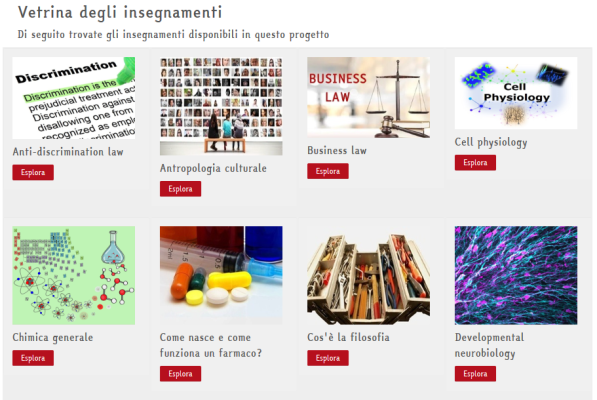 Emanuela Andreis
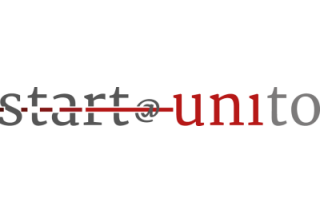 L’impatto di                       sulle carriere degli studenti: metodologia
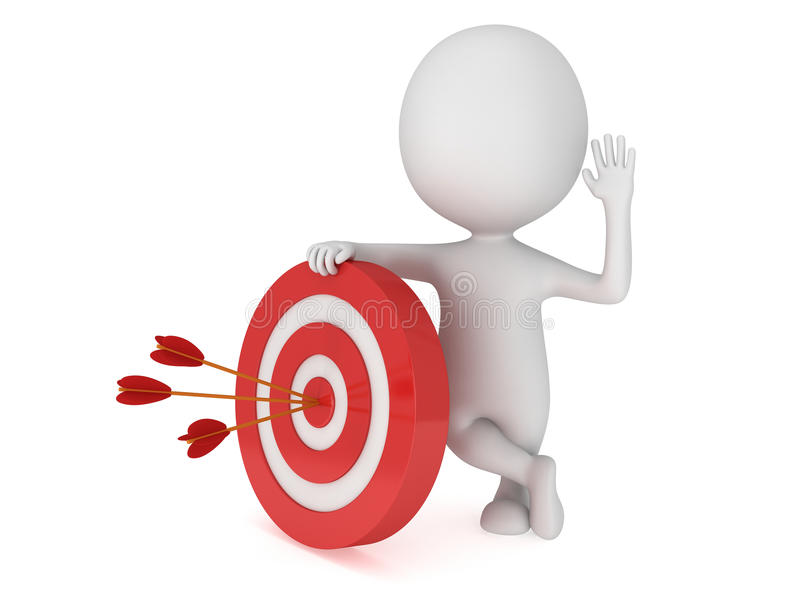 Riduzione tasso abbandono
Semplificazione conseguimento CFU tra I e II anno
A.A. di riferimento: 2018/2019 e 2019/2020
Emanuela Andreis
Cambio corso
Emanuela Andreis
Abbandono carriere
Emanuela Andreis
Sospensione carriere
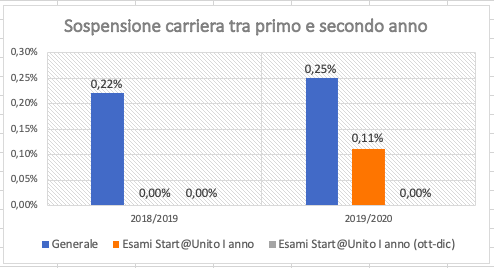 Emanuela Andreis
L’attrattività per i finanziamenti ministeriali
Emanuela Andreis
DM MIUR 989/2019 e 289/2021: 
Linee generali di indirizzo della programmazione triennale delle Università anni 2019/2021 e 2021/2023 e indicatori valutazione periodica dei risultati per attribuzione quota premiale del Fondo di Finanziamento Ordinario (FFO)
«proporzione di studenti che si iscrivono al II anno della stessa classe di laurea o laurea magistrale a ciclo unico (L, LMCU) avendo acquisito almeno 40 CFU in rapporto alla coorte di immatricolati nell’a.a. precedente»
Emanuela Andreis
Conseguimento 40 CFU al termine del I anno di corso
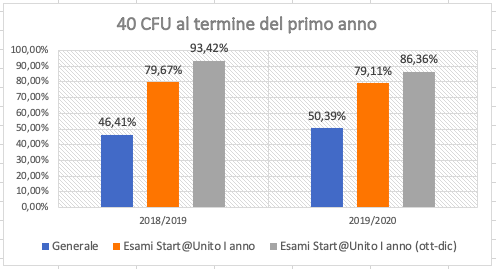 Emanuela Andreis
Conclusioni: l’impatto positivo del «modello                     »
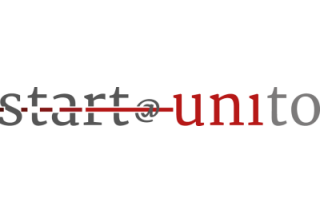 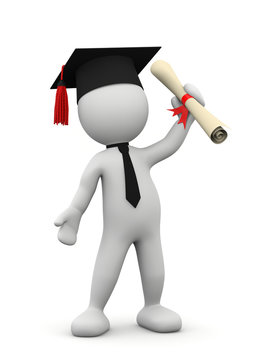 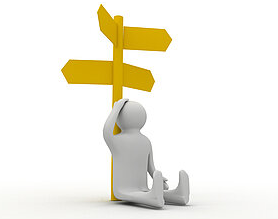 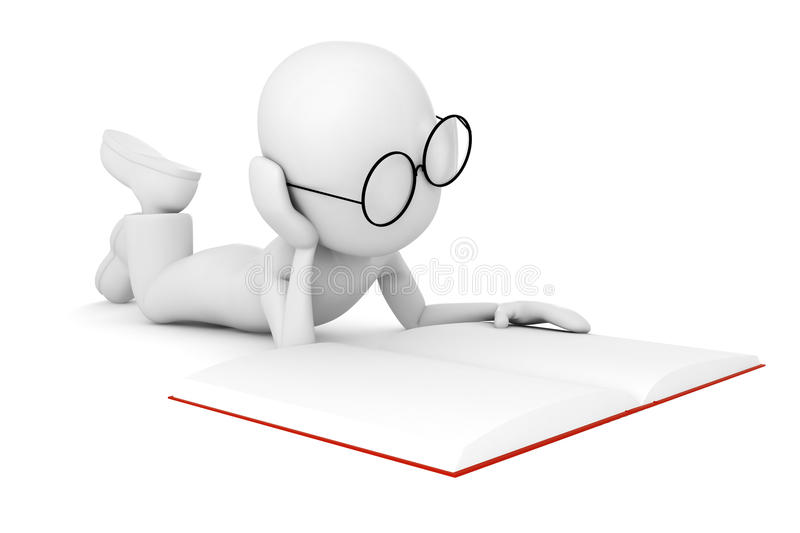 Scelta consapevole del percorso di studi
Supporto nel corso di studi (anche in pandemia!)
< tasso di abbandono
> tasso successo studi
Meccanismi premiali distribuzione risorse
Emanuela Andreis
Grazie per l’attenzione




emanuela.andreis@unito.it
Emanuela Andreis